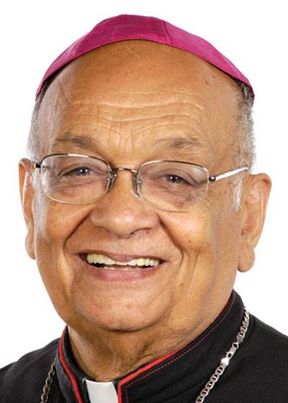 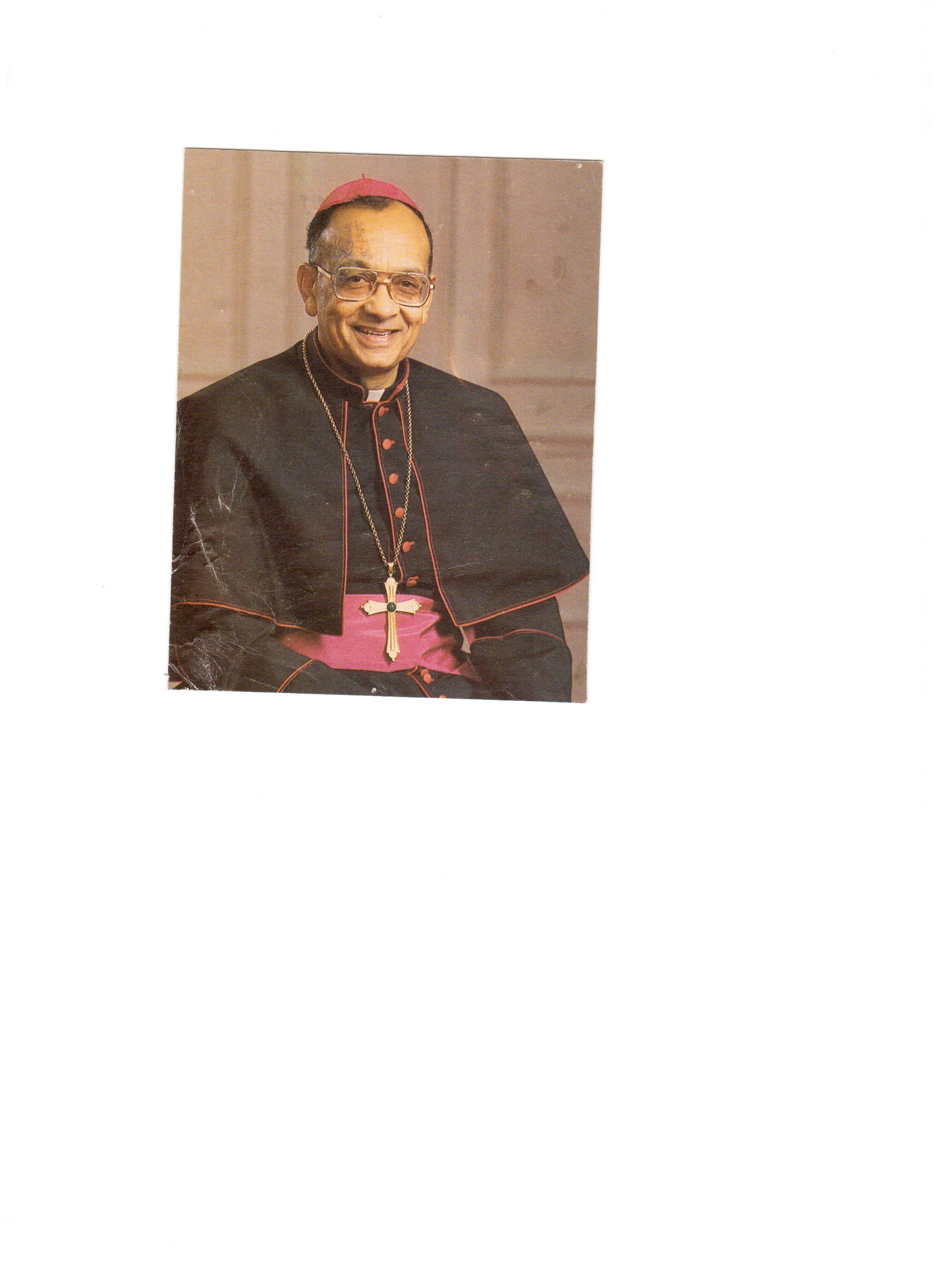 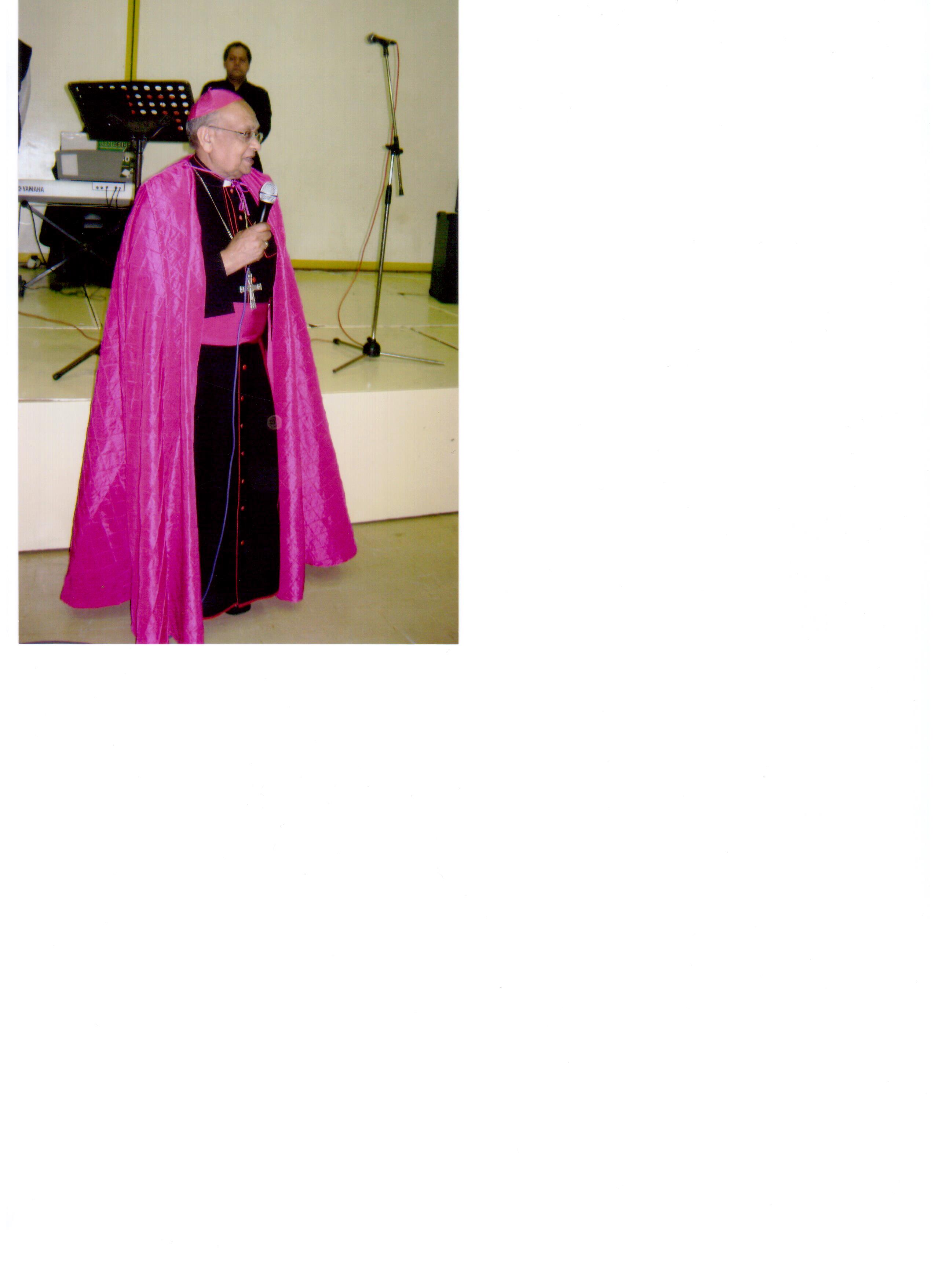 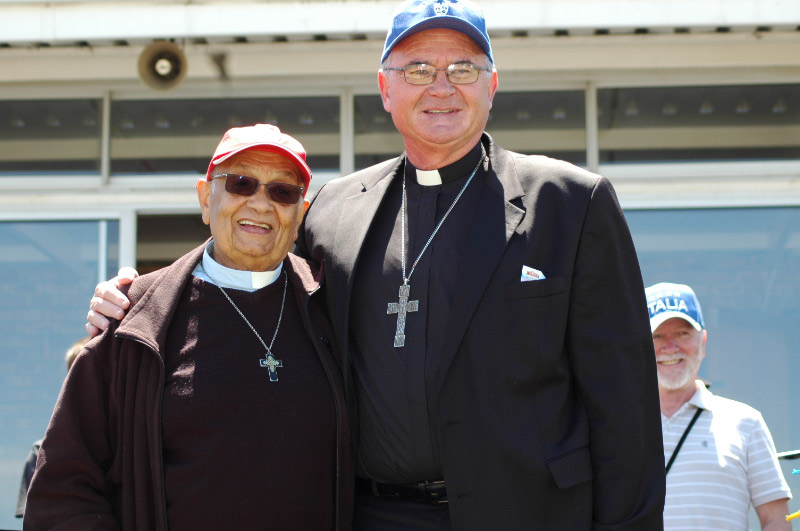 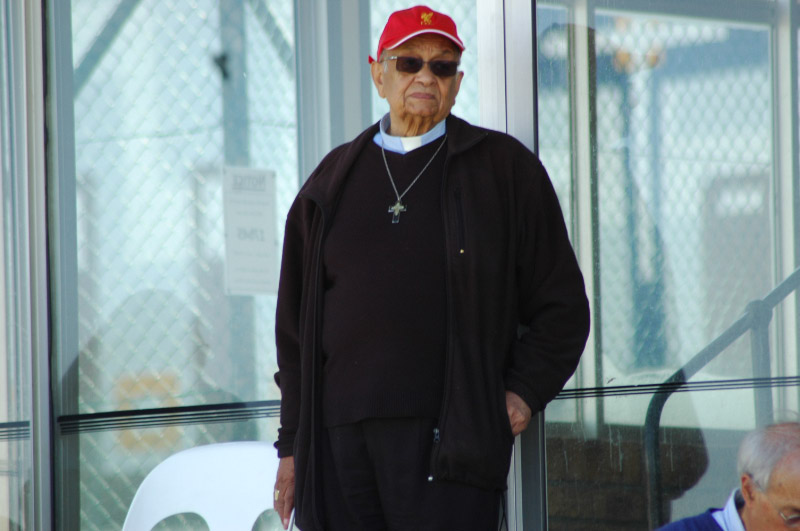 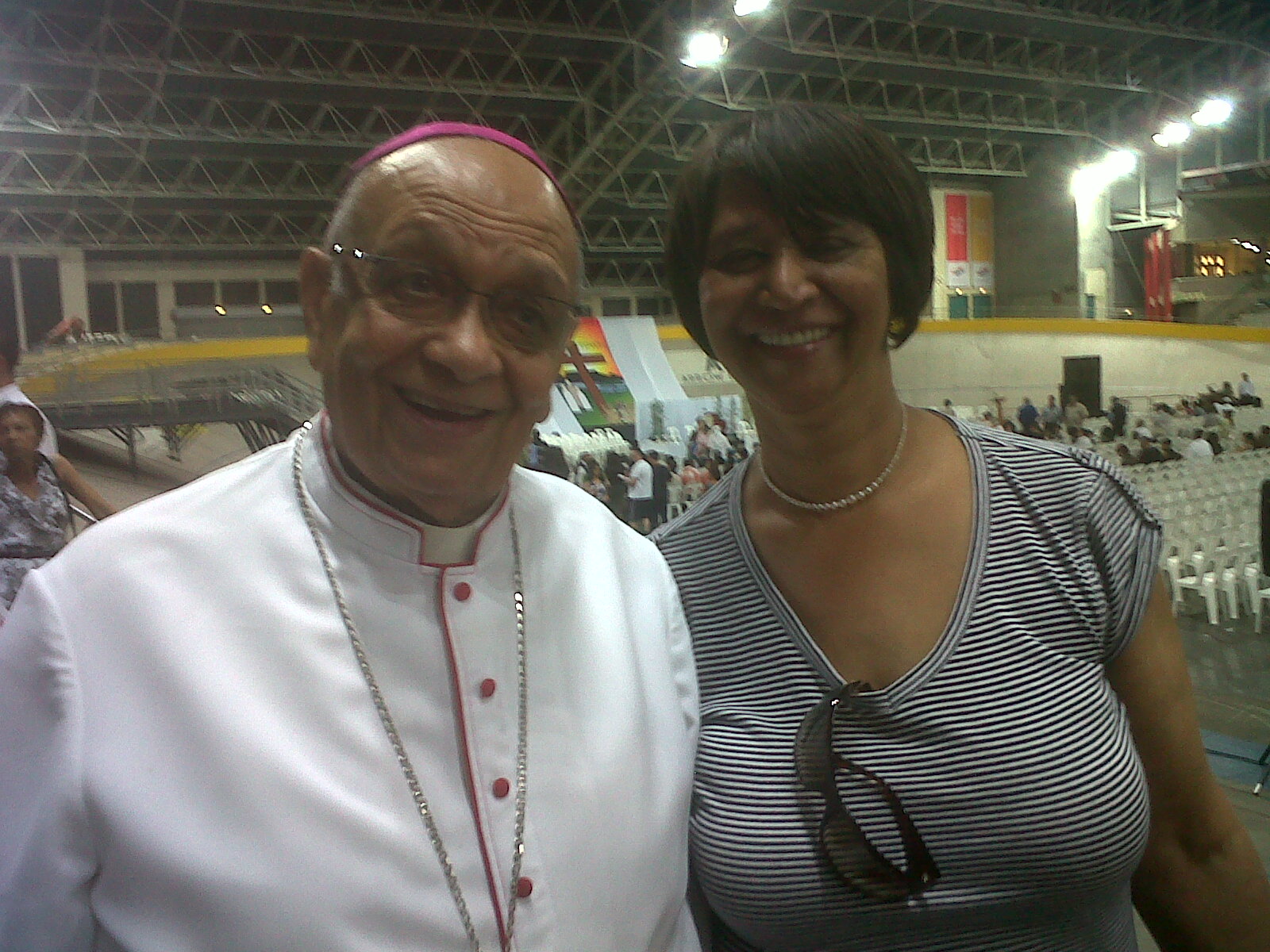 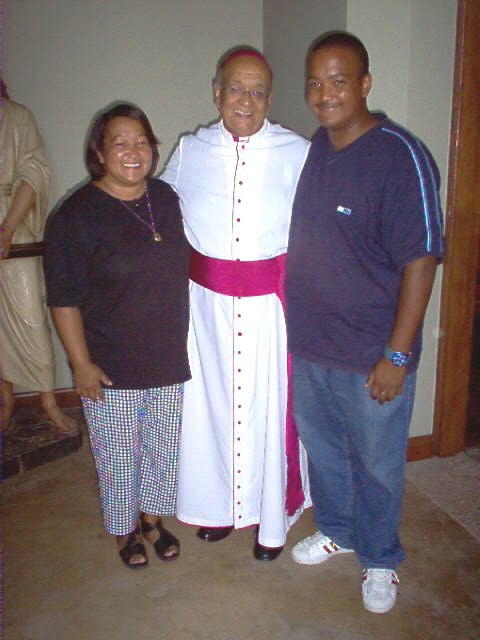 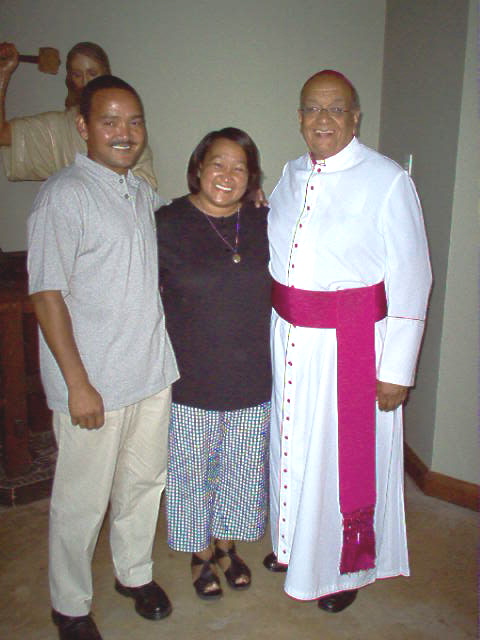 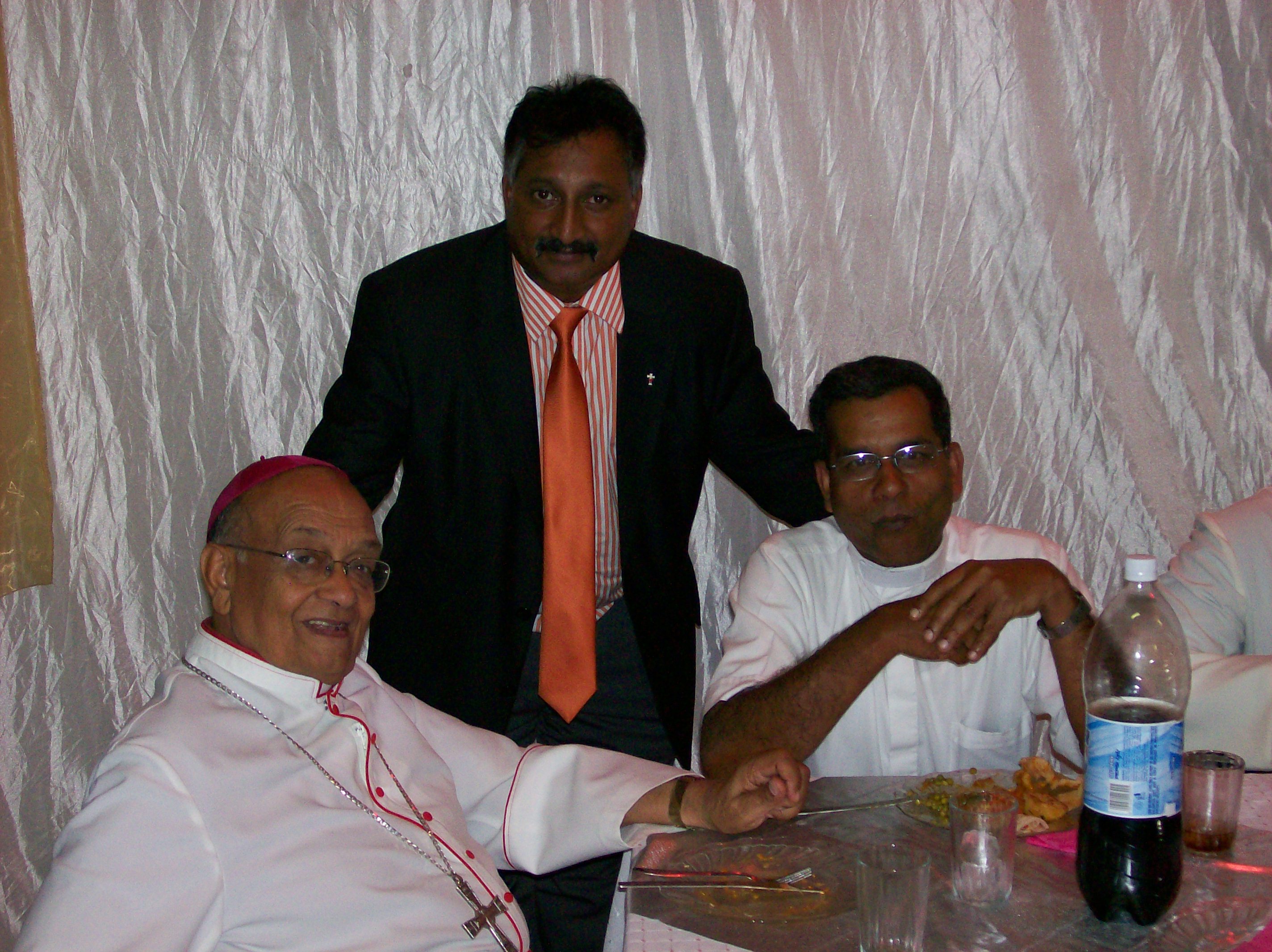 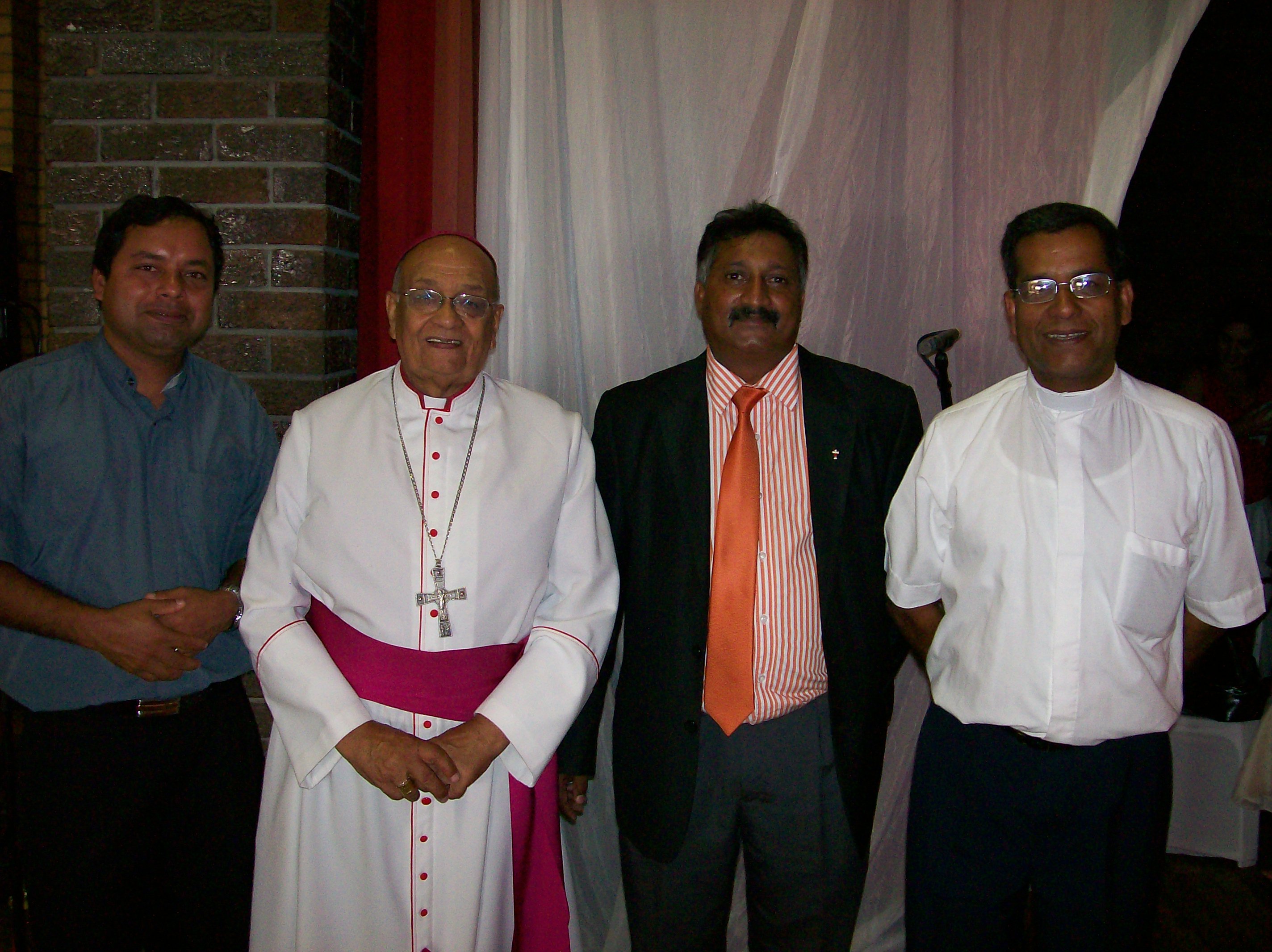 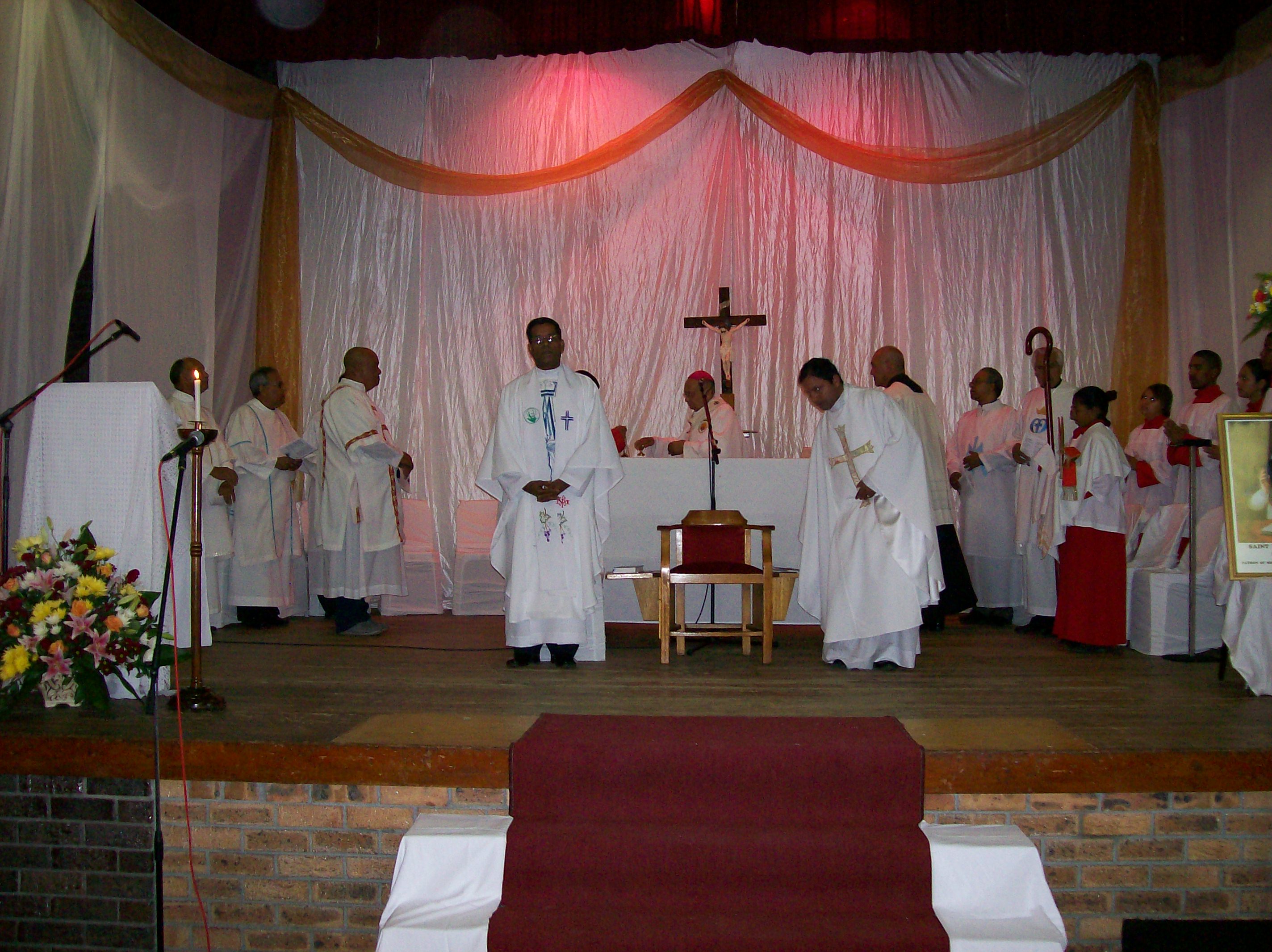 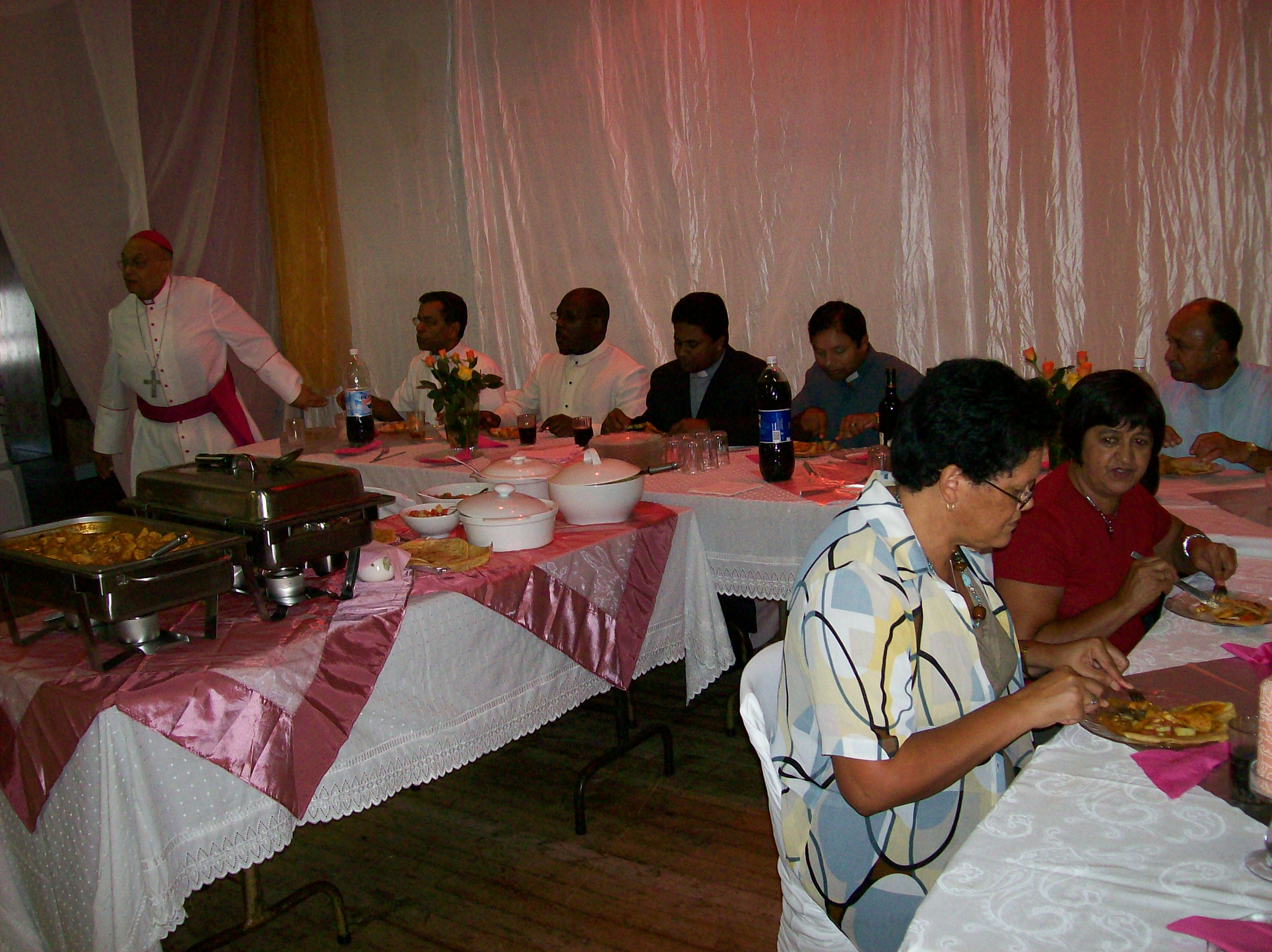 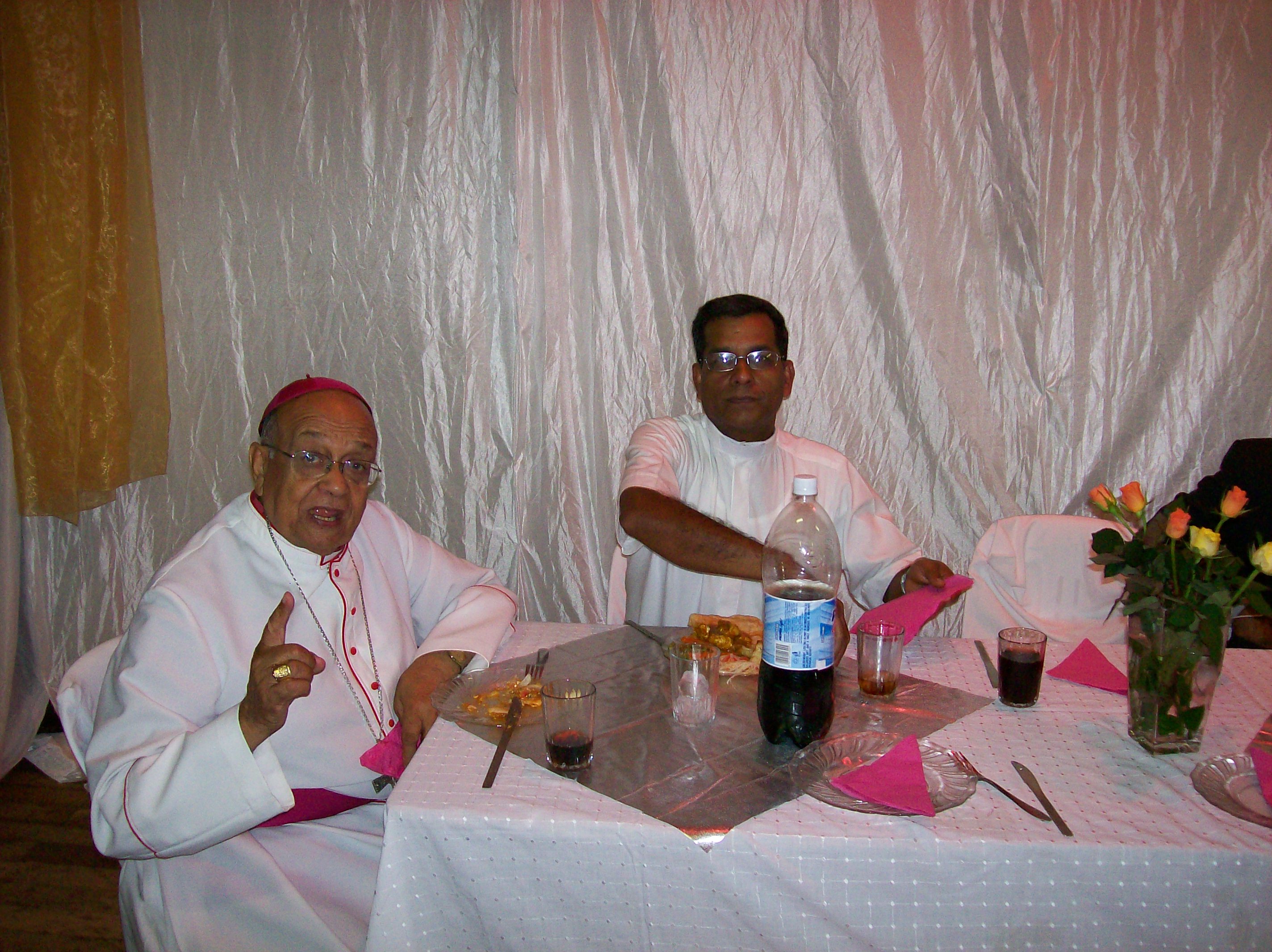 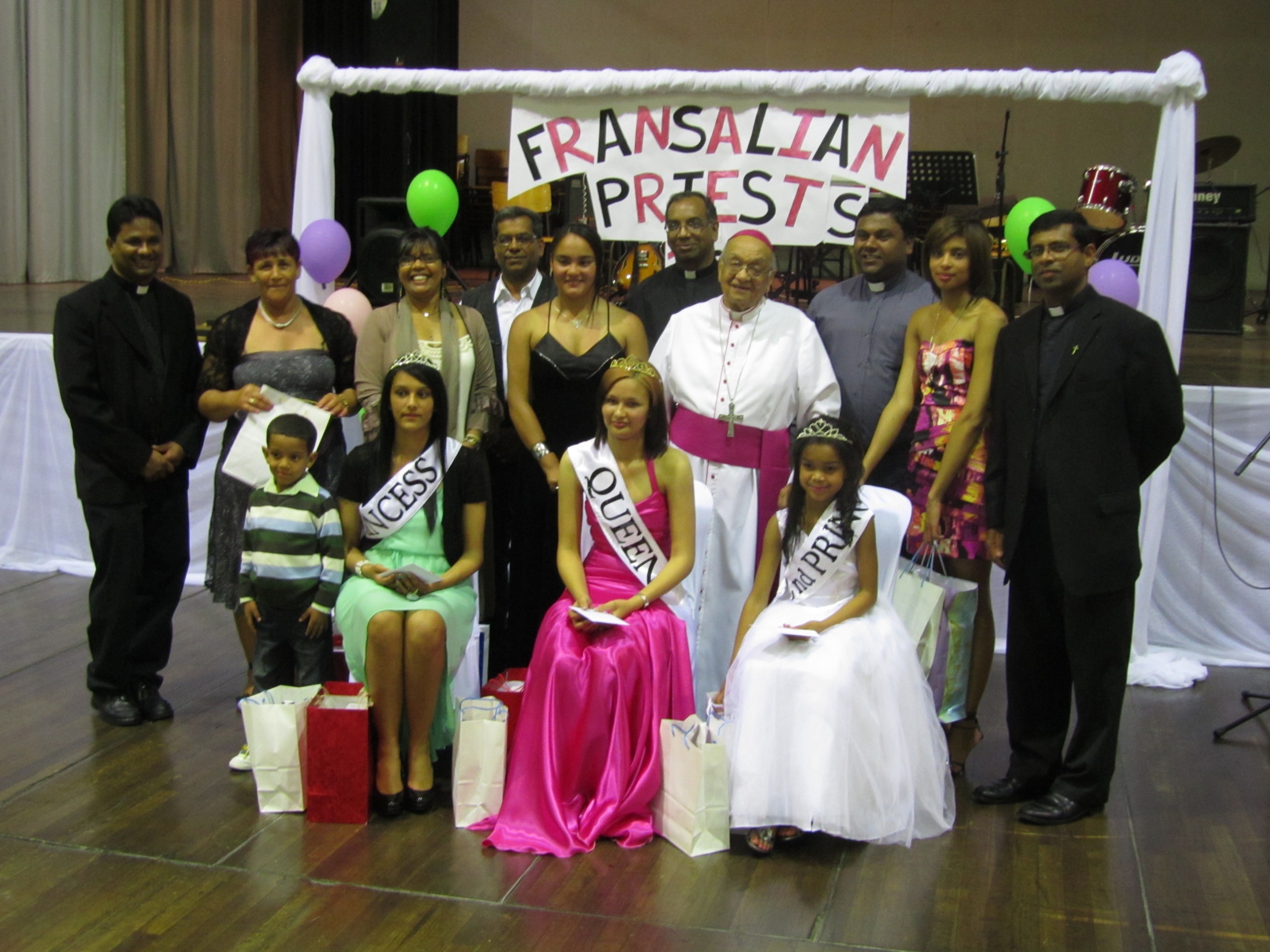 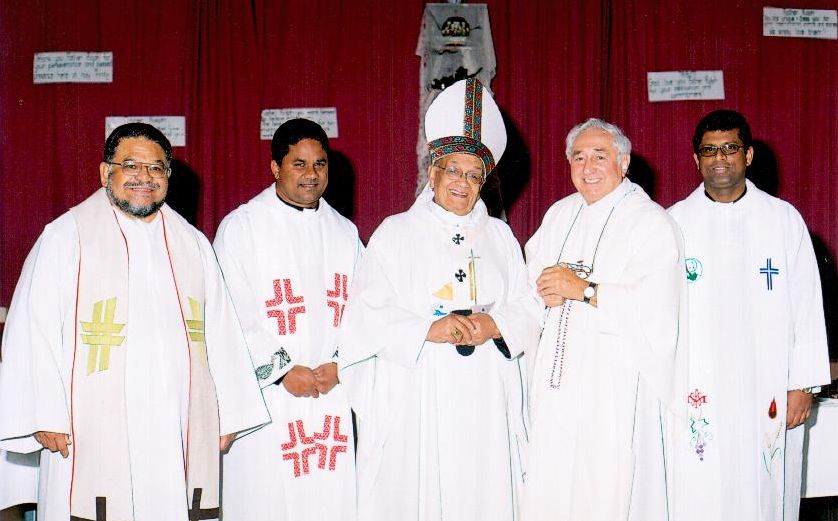 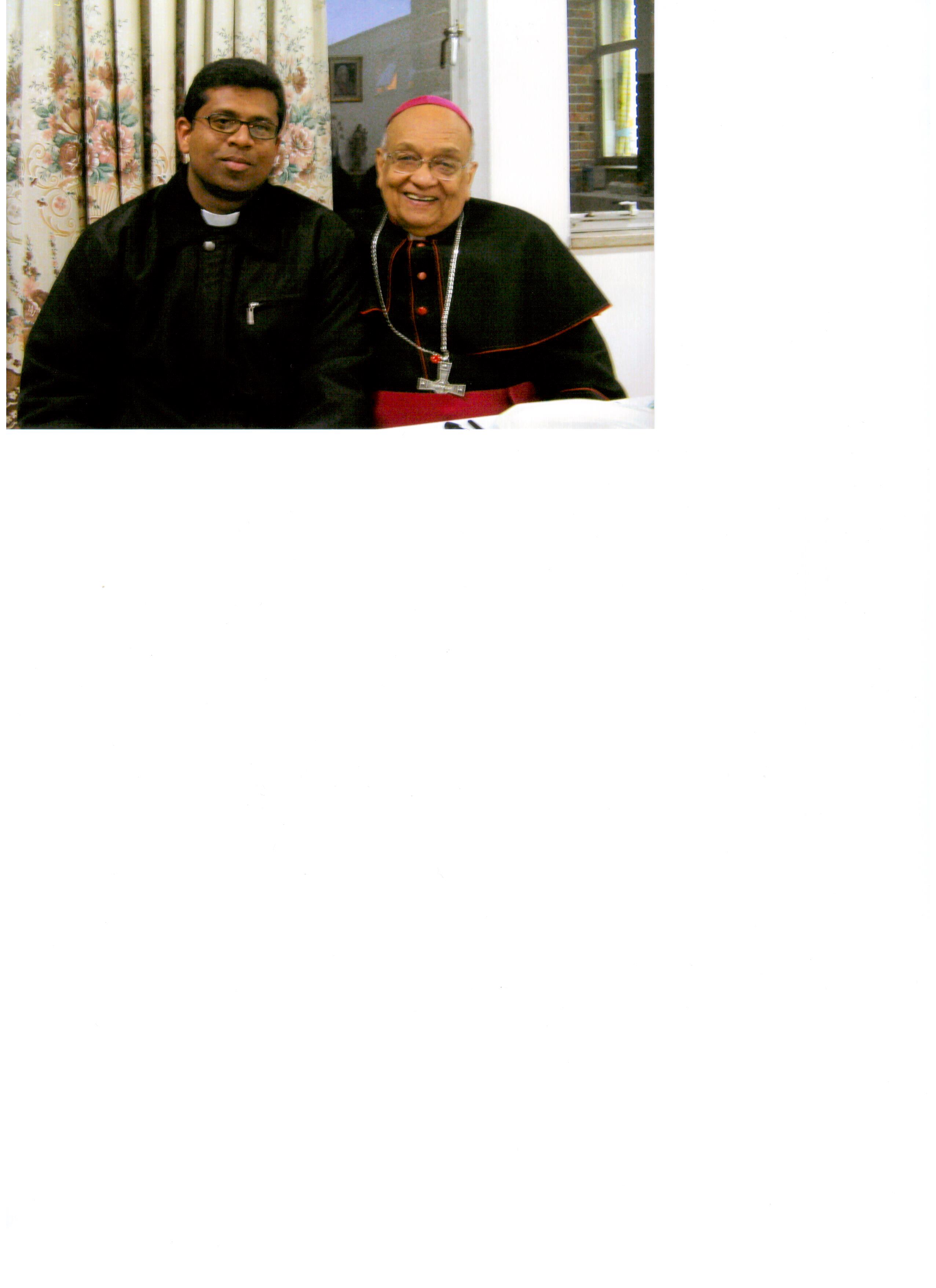 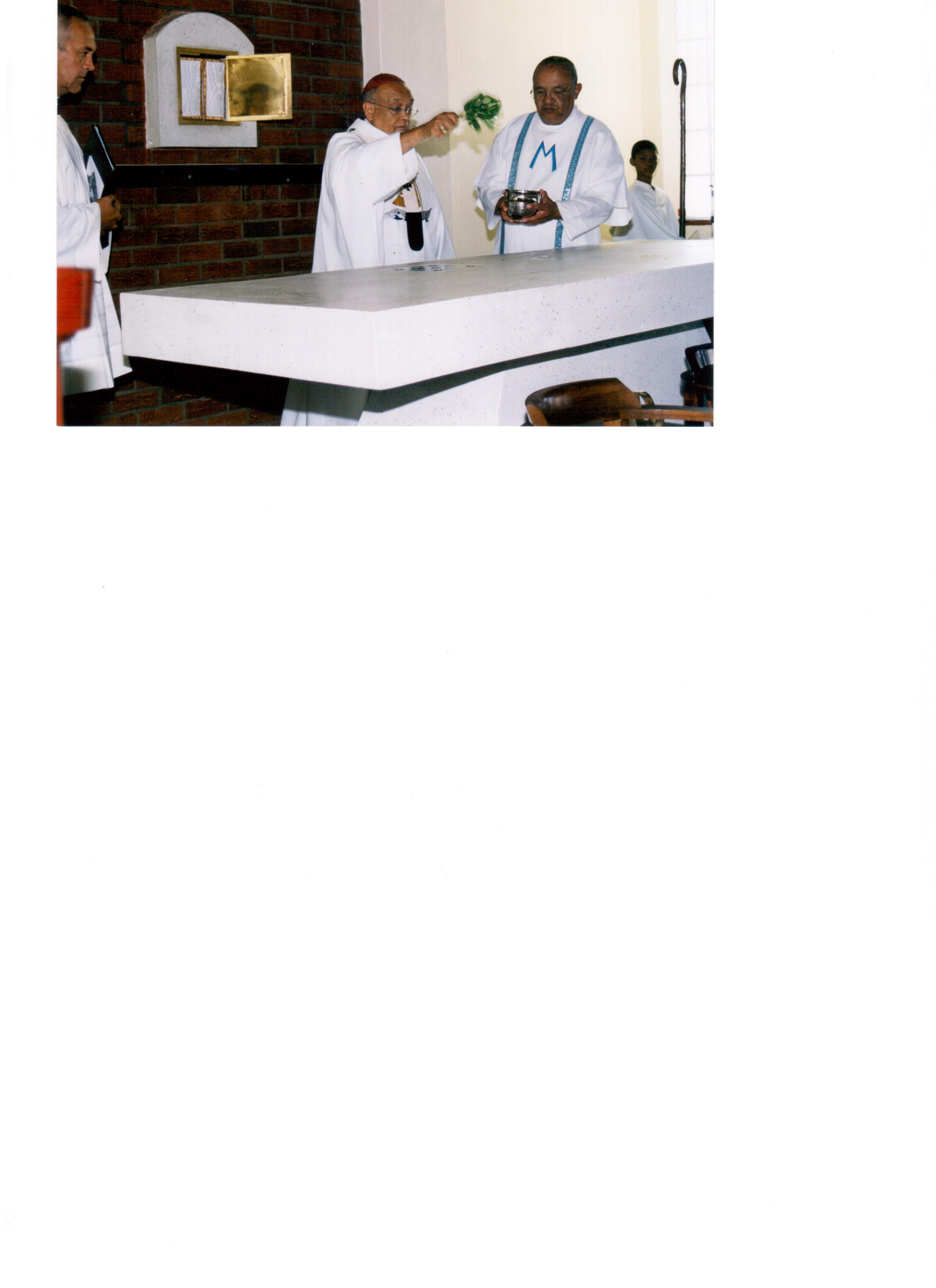 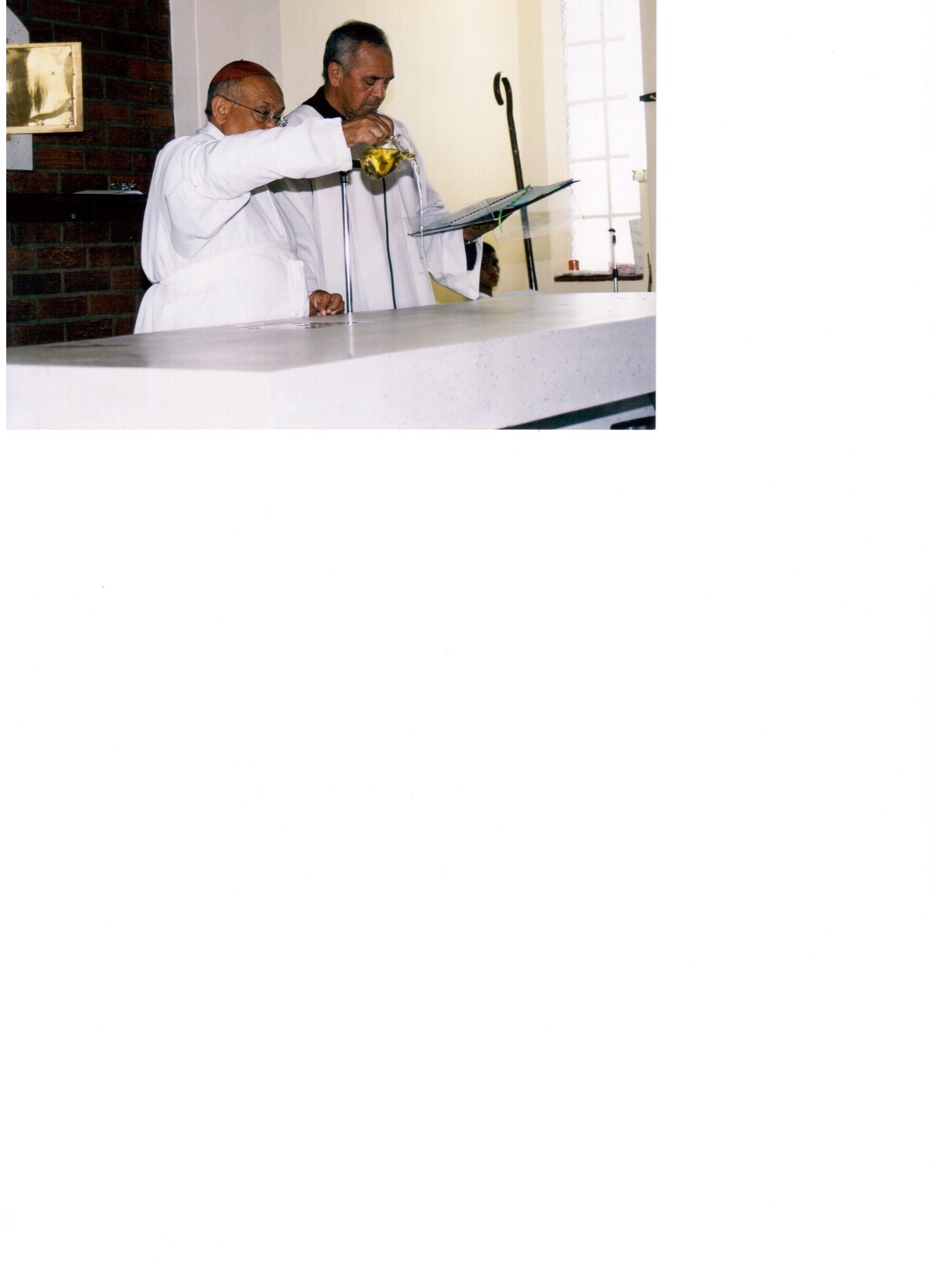 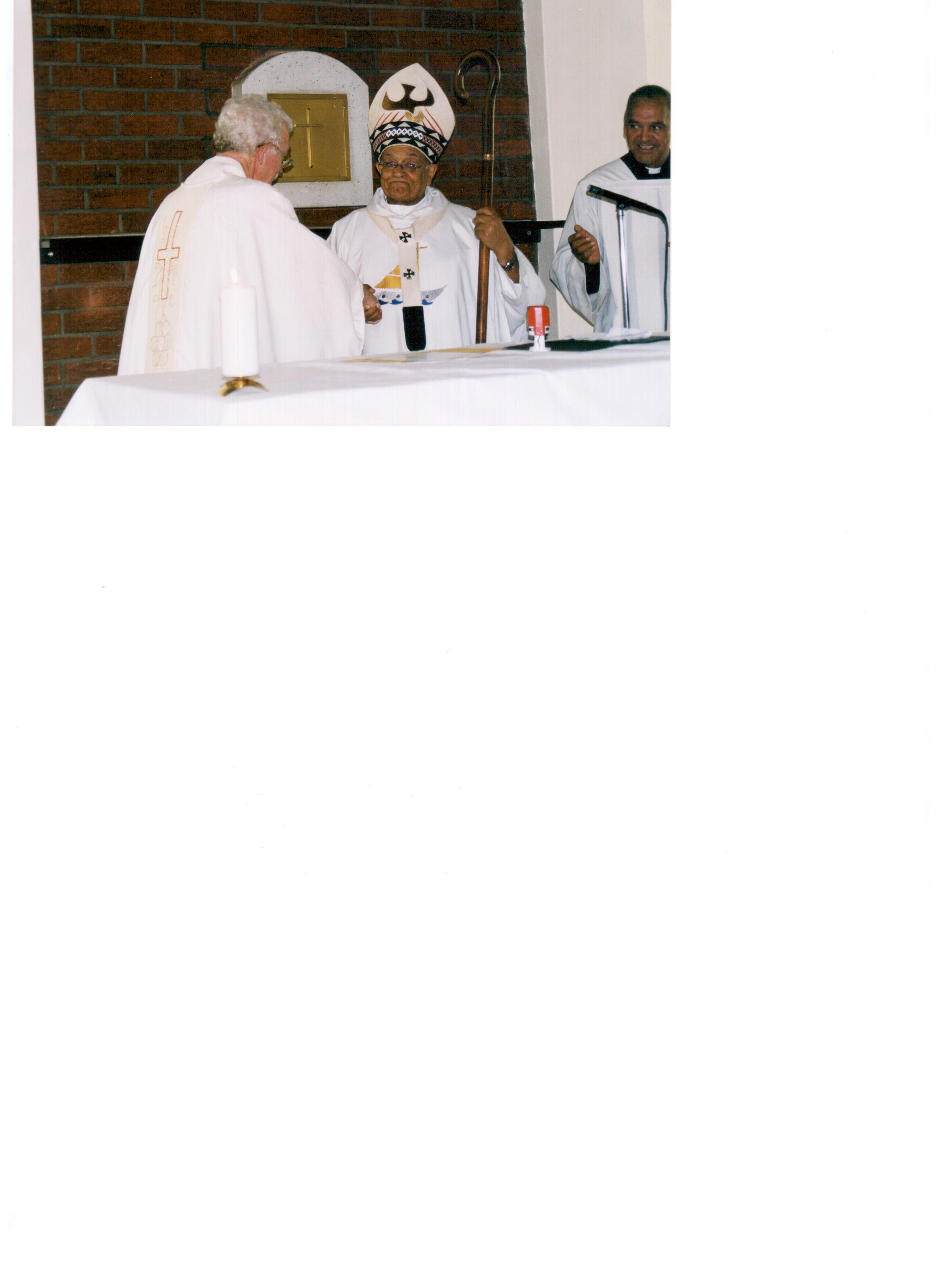 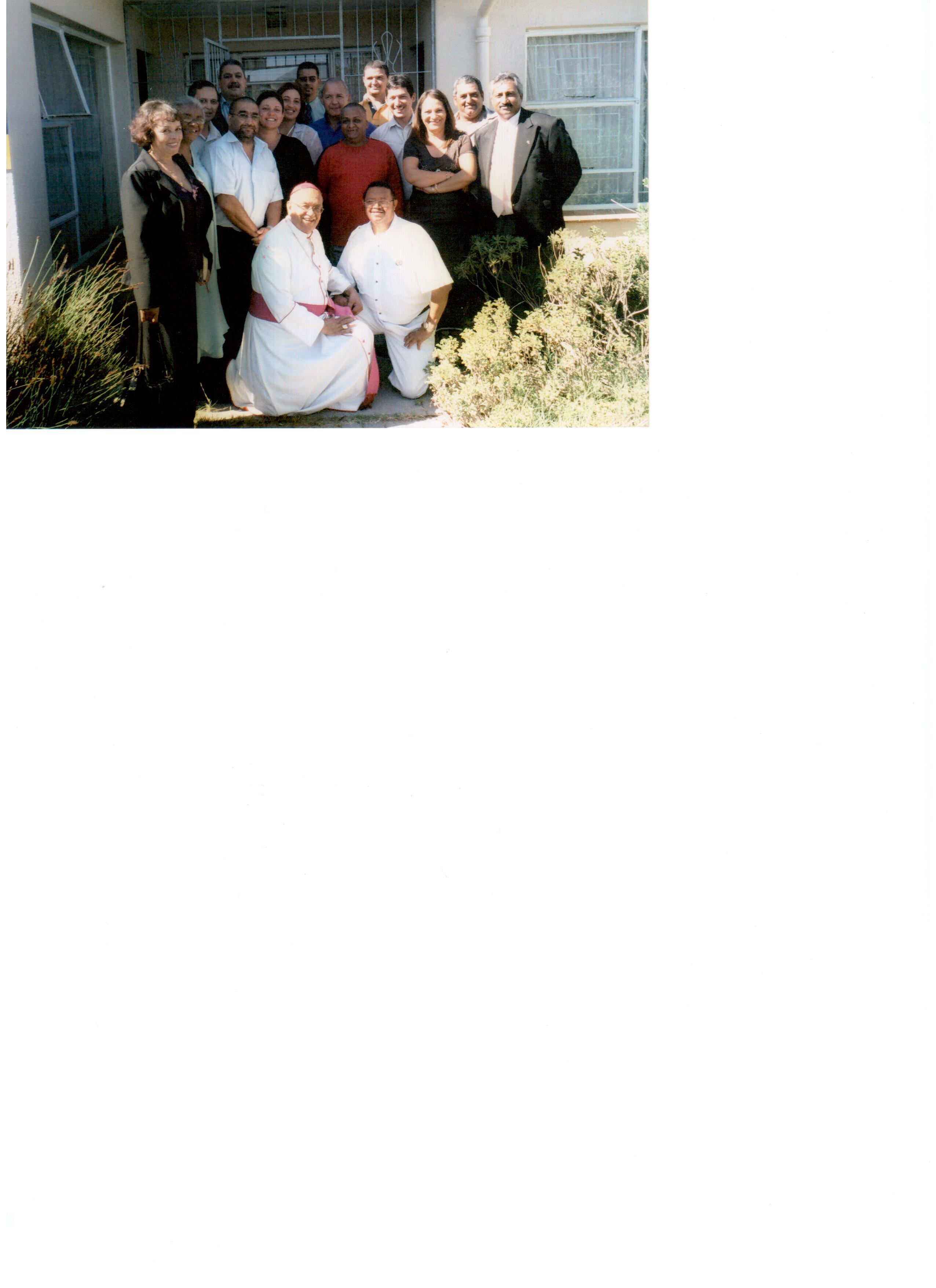 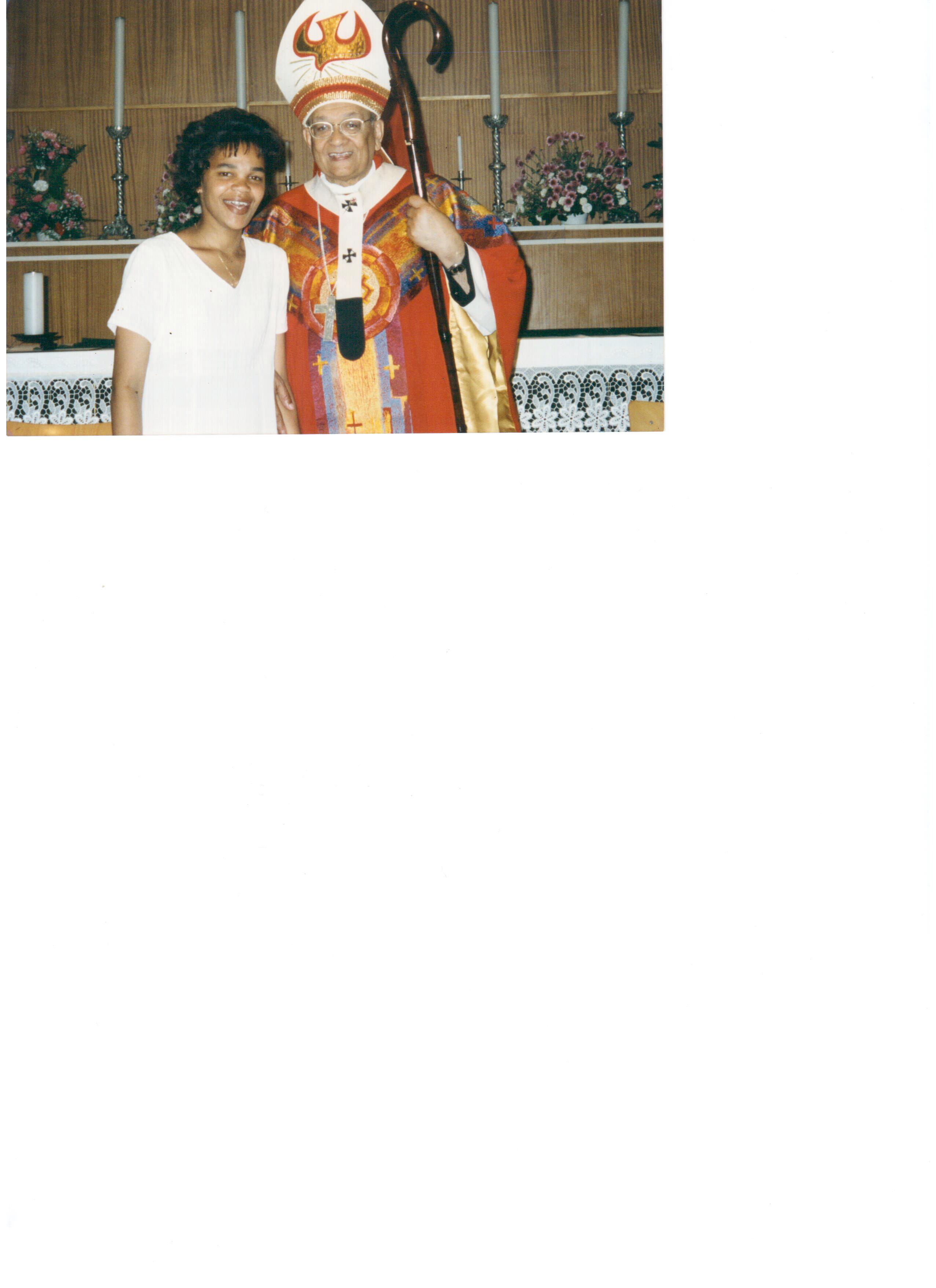 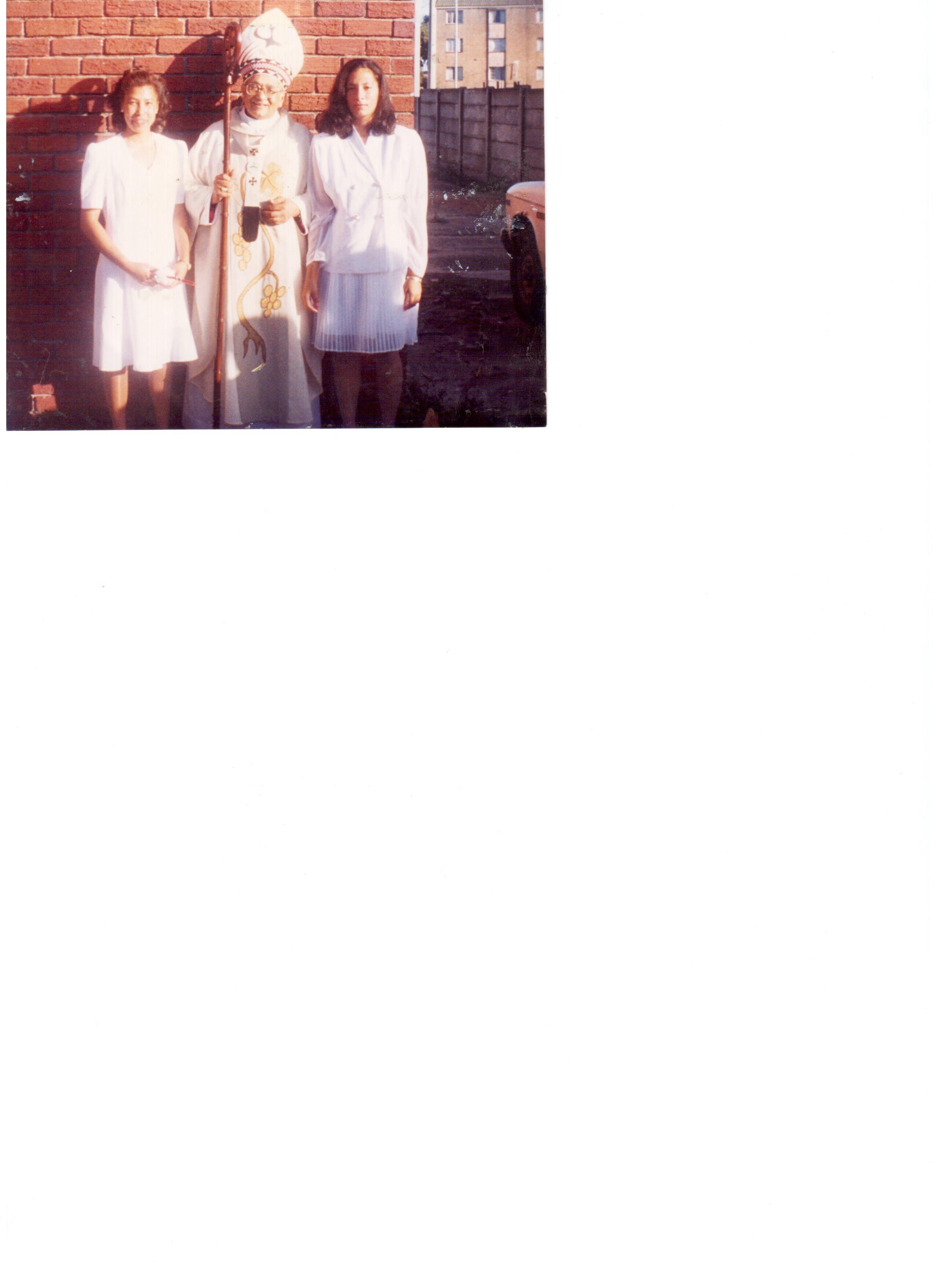 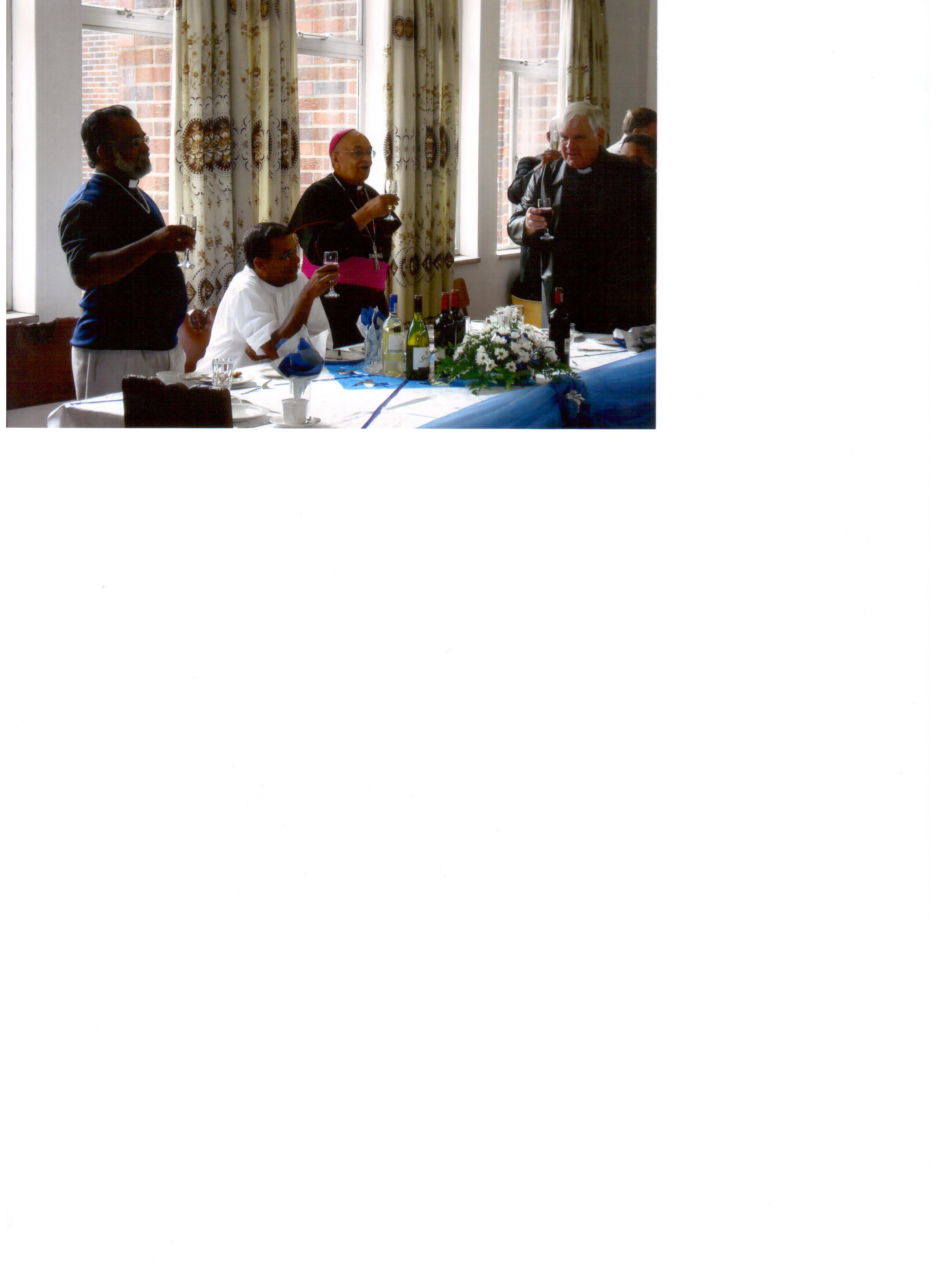 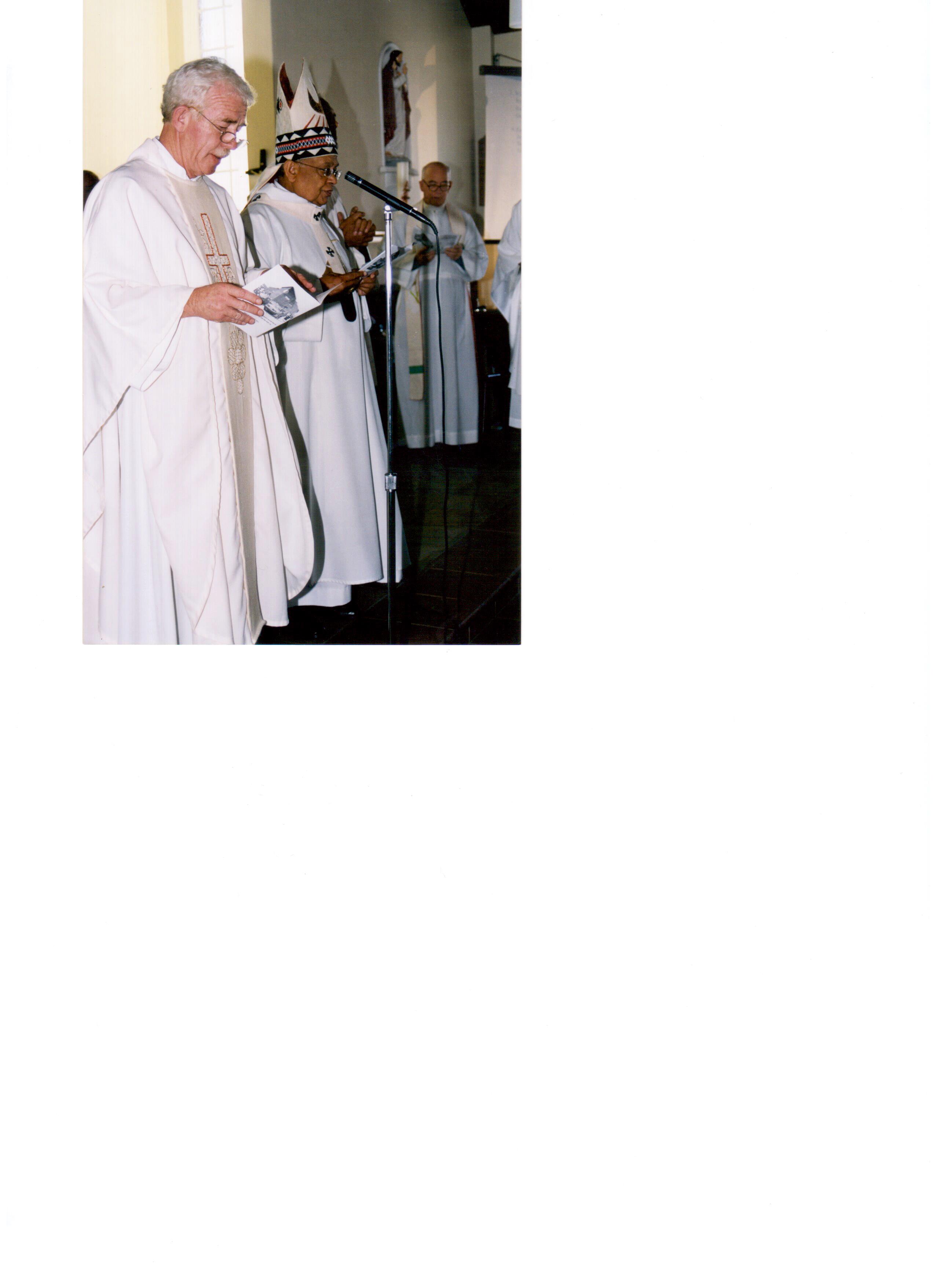 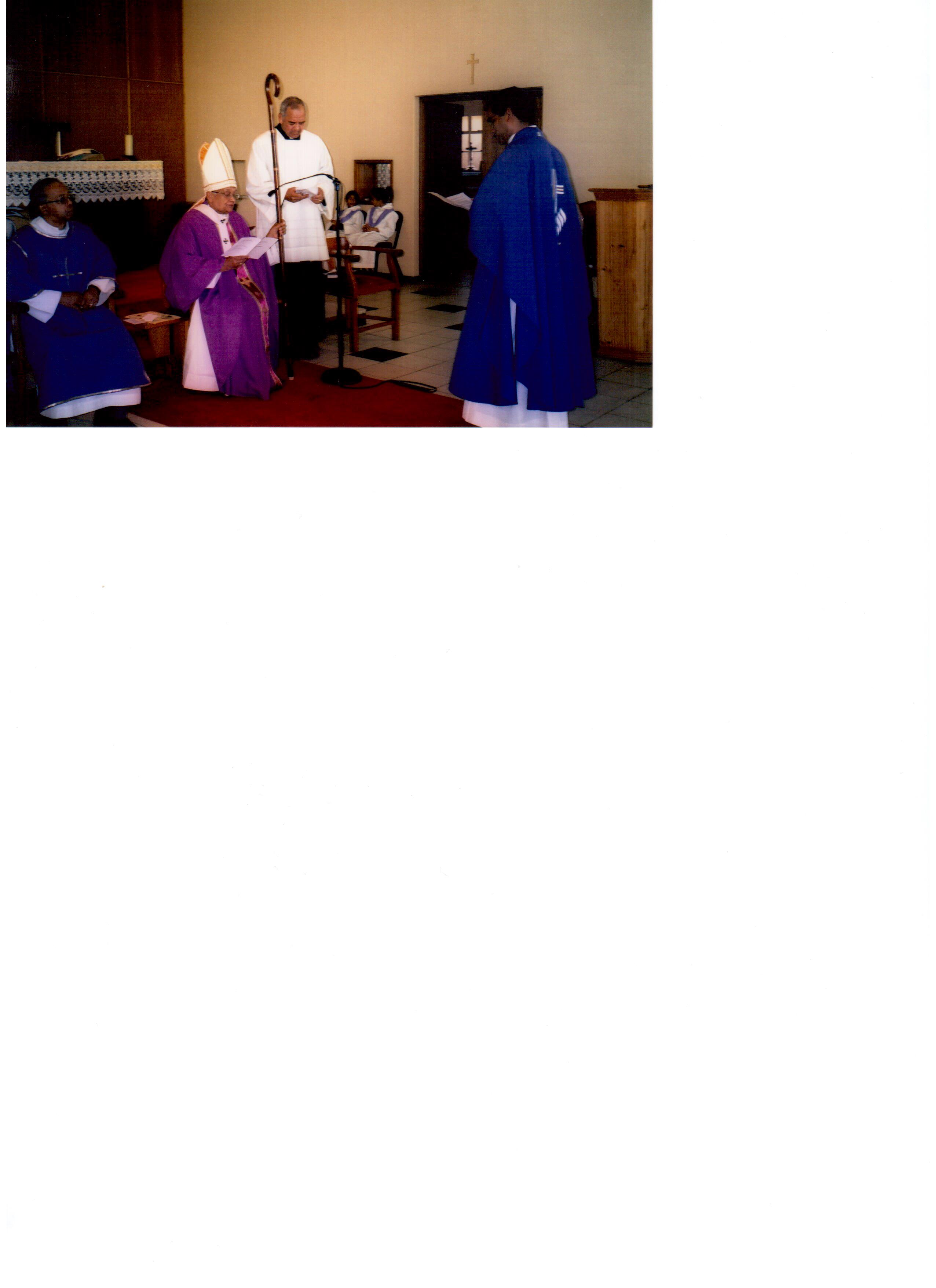 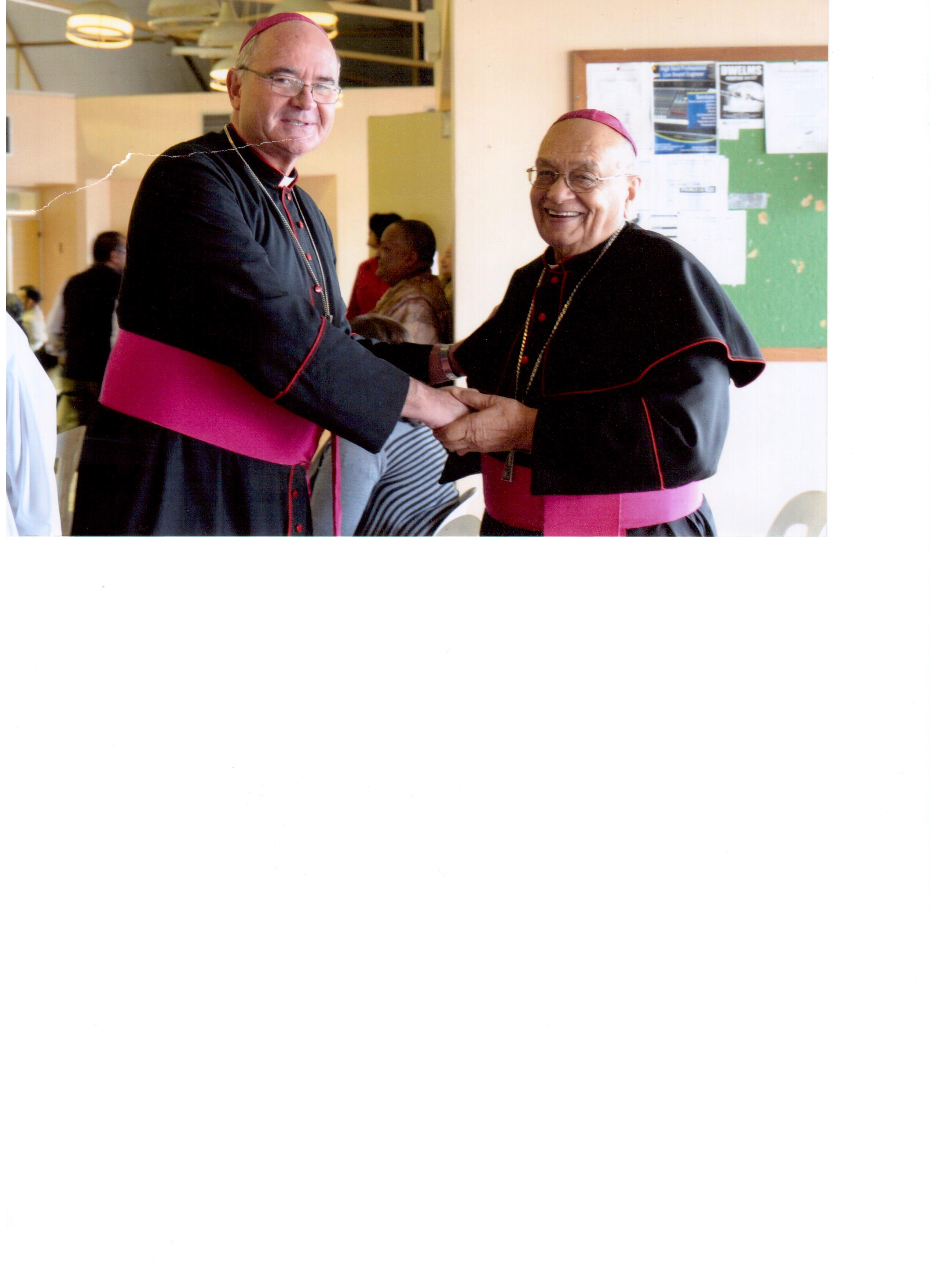 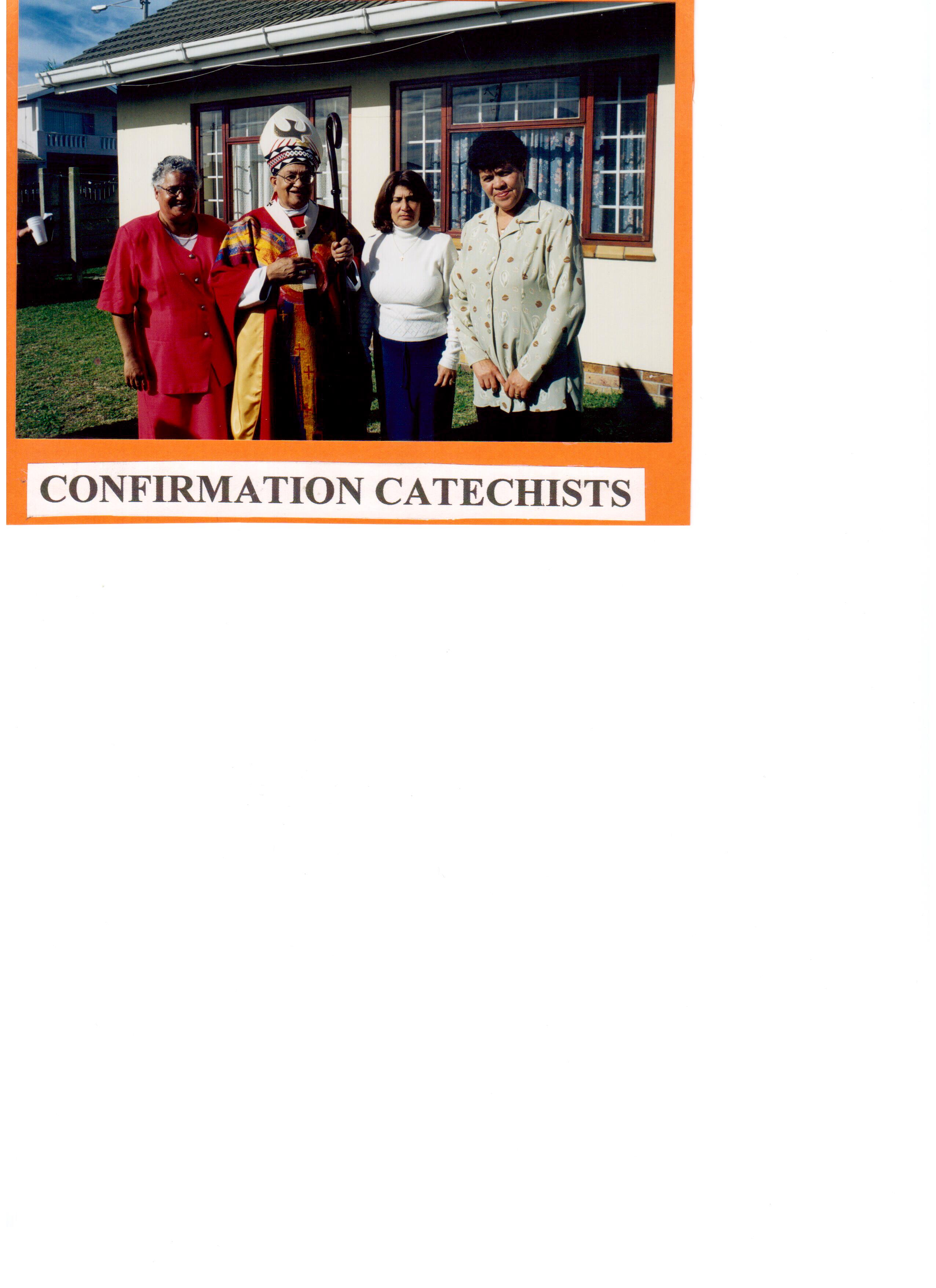 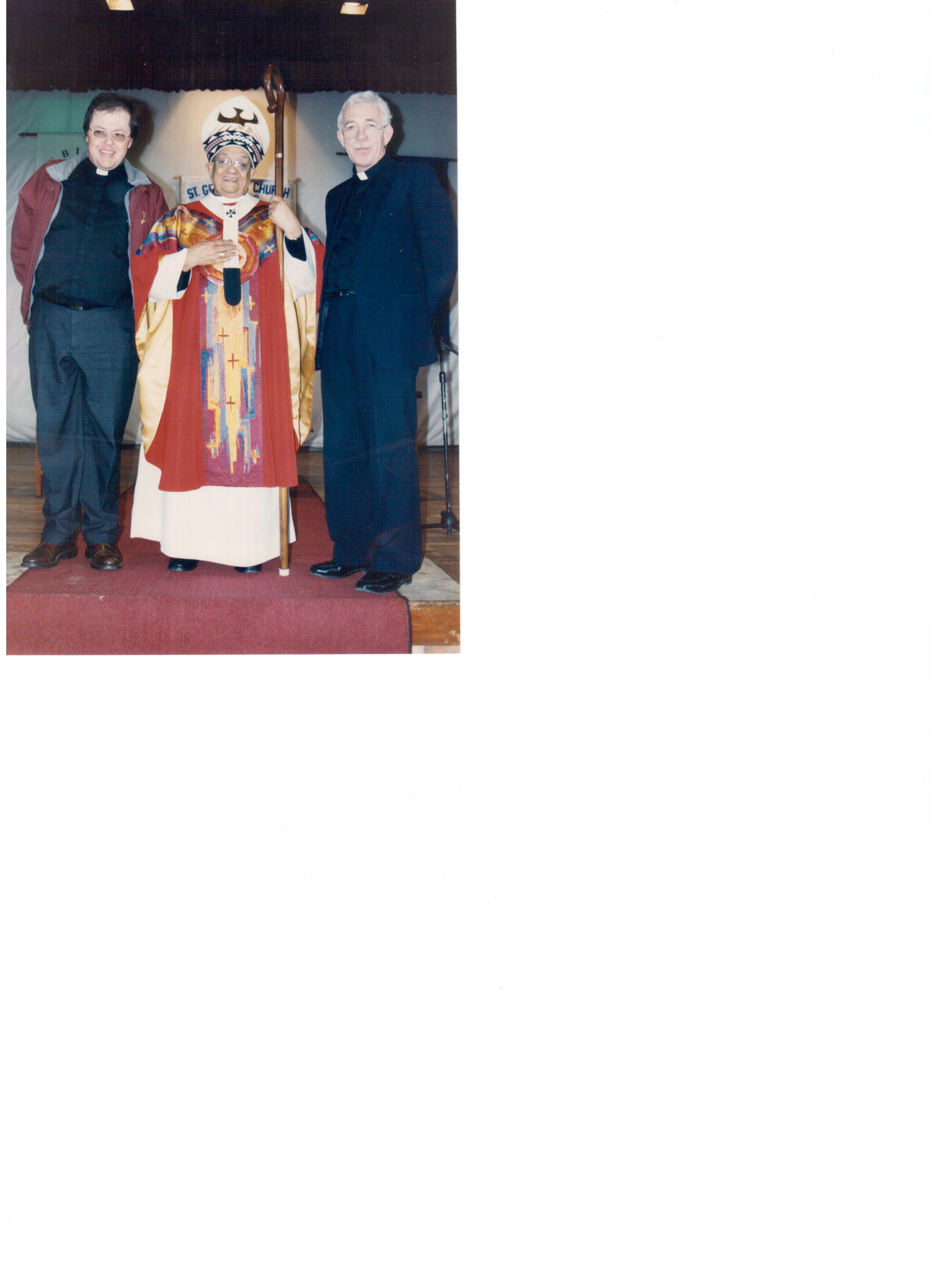 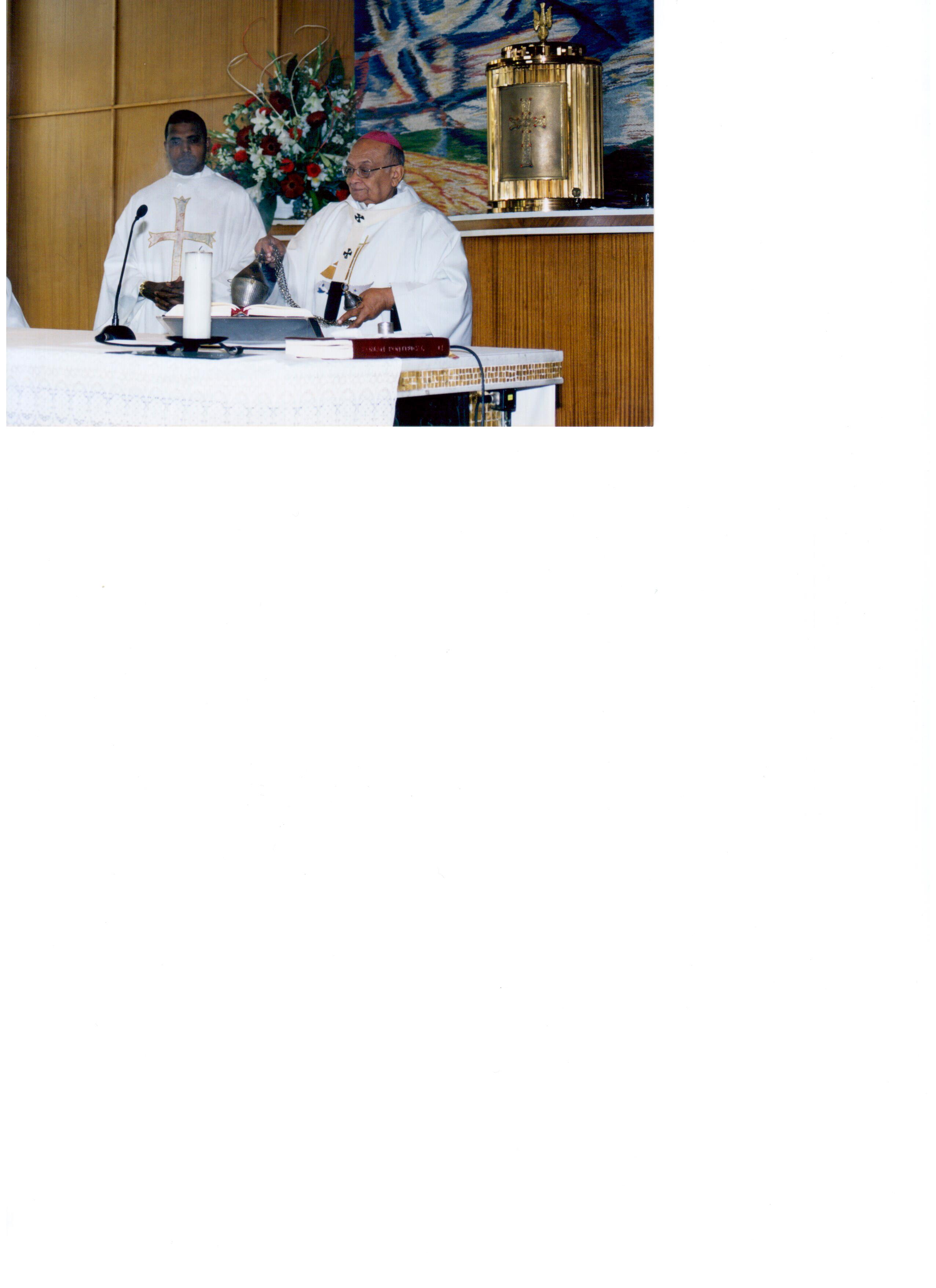 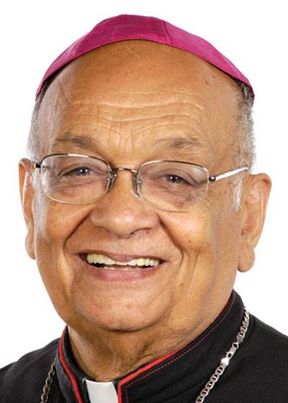 MAY GOD GRANT HIM ETERNAL LIFE